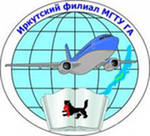 Иркутский филиал 
федерального государственного бюджетного образовательного учреждения высшего образования «Московский государственный технический университет гражданской авиации» (МГТУ ГА)
Итоги государственной итоговой аттестации в 2017/2018 учебном году
Государственная итоговая аттестация по образовательным программам высшего образования
Государственная итоговая аттестация по образовательным программам среднего профессионального образования